Потребительский кредит
 с государственной поддержкой для жителей села
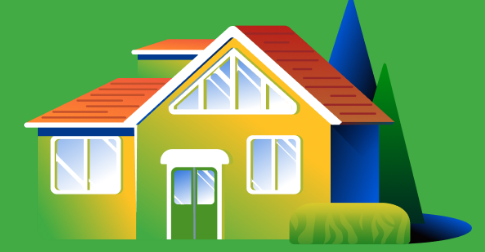 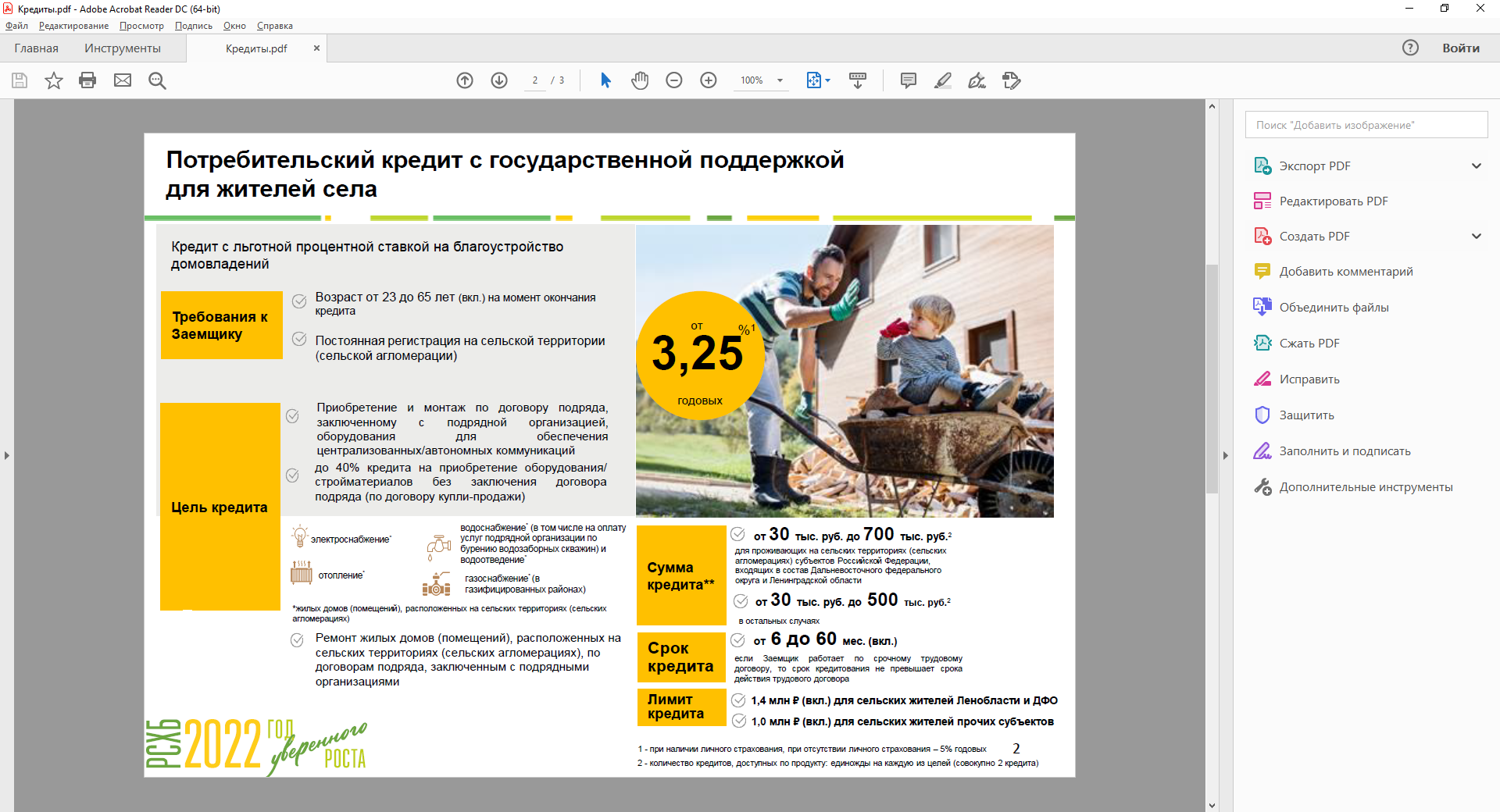 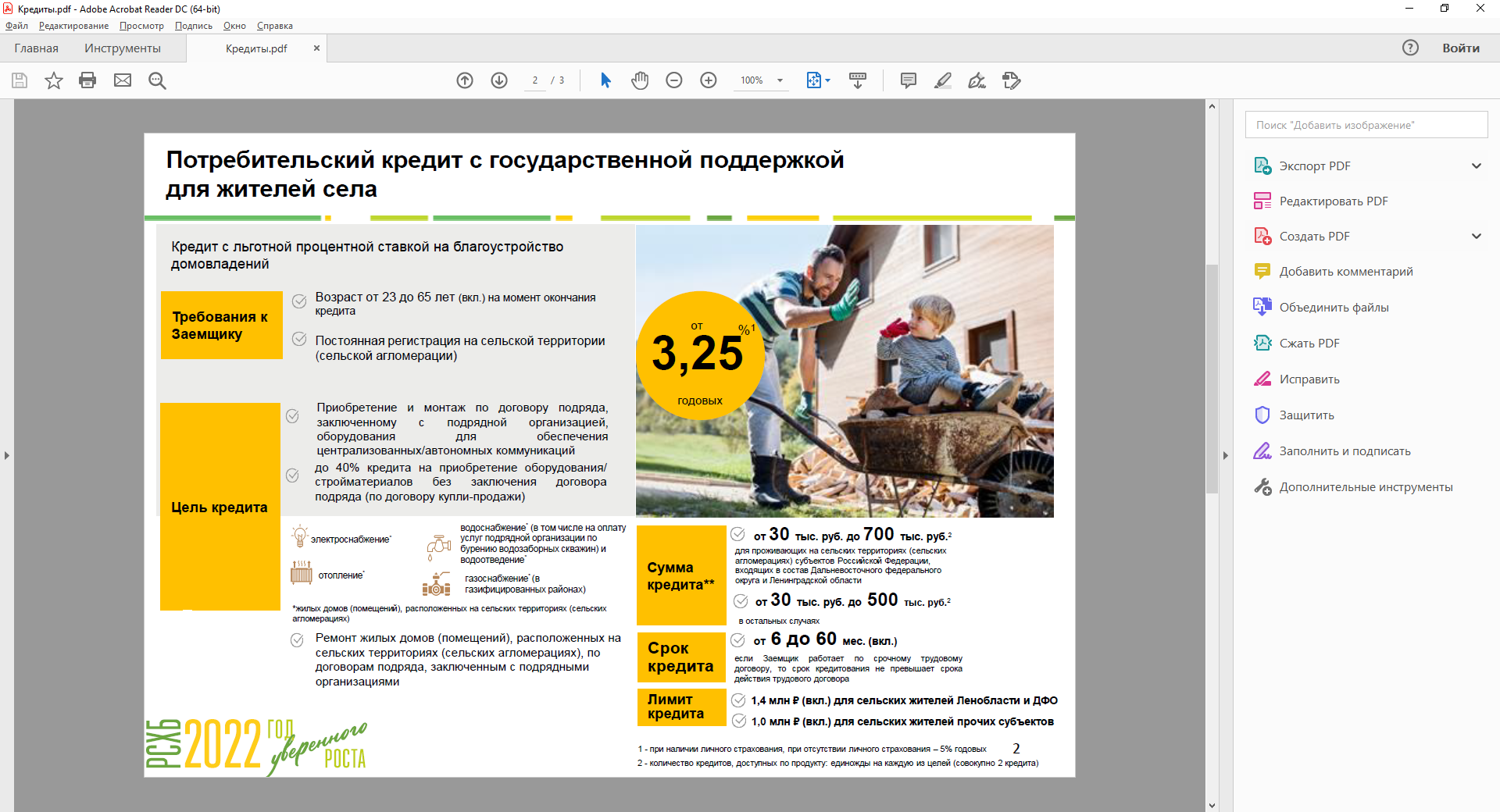 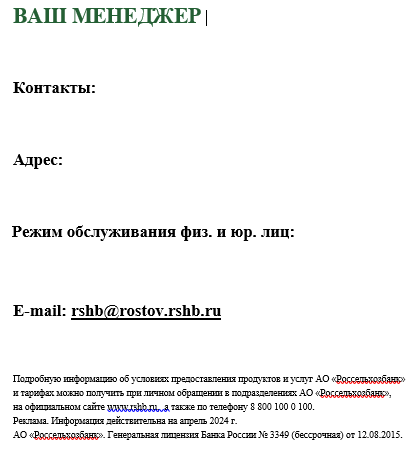 Людмила Сергеевна/ Максим
8 863 287 01 88 (вн. 3338; 3027)
г. Каменск-Шахтинский ул. Ворошилова 10
Пн-Пт 09:30 – 17:30 без перерыва
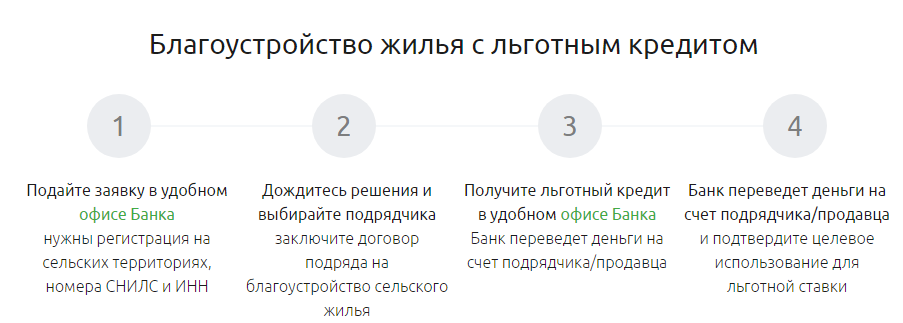 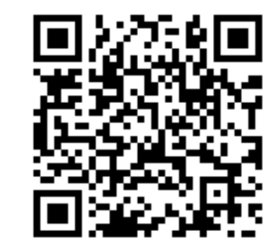 Сайт  Банка
 «RSHB»